To receive future information about local HEIW face to face events….You need to join your ytydysgu dental network(s)
Sign in to ytydysgu in the usual way.
From your dashboard, select ‘APPS’
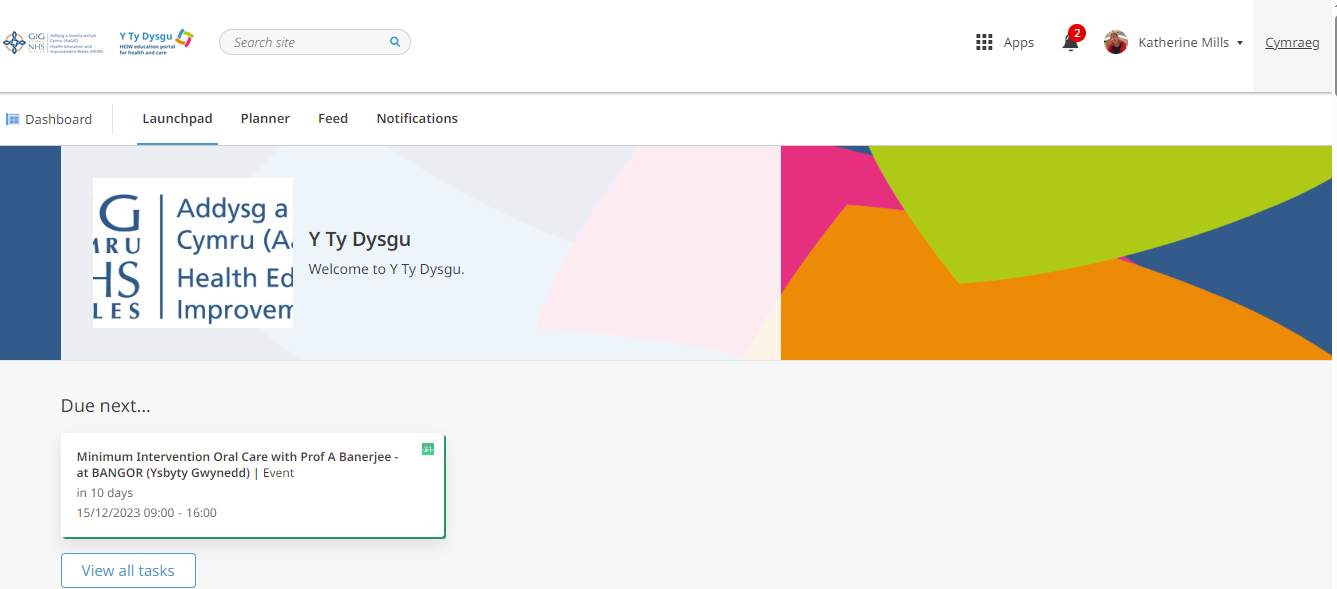 From ‘Apps’ select ‘Networks’
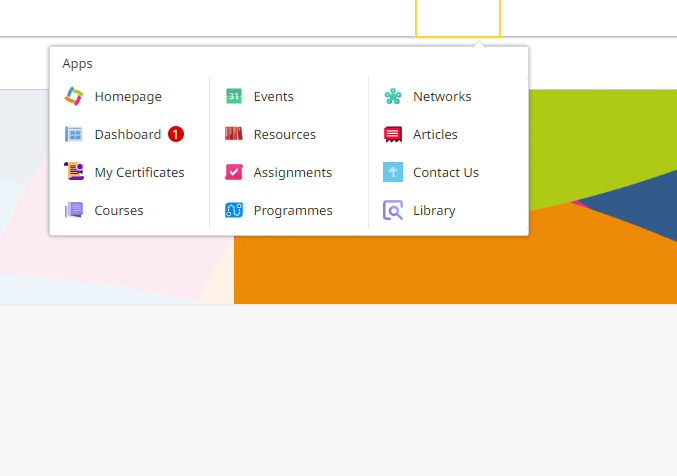 From ‘Networks’ select ‘ Discover’
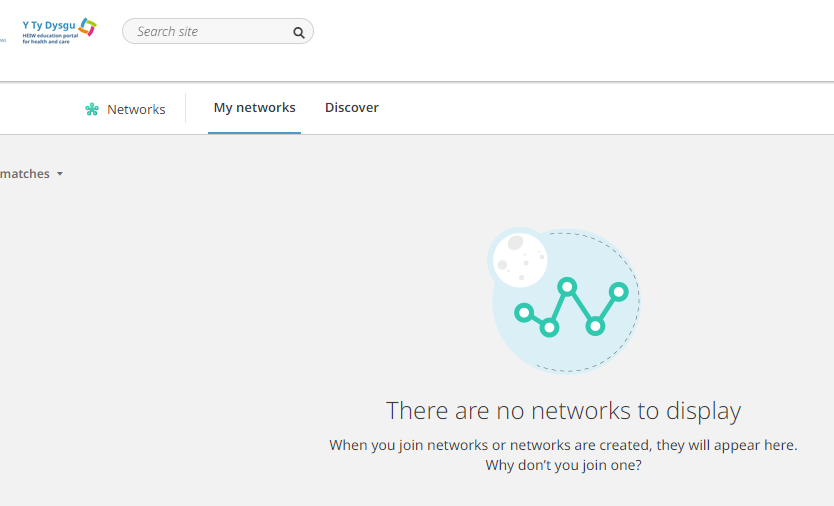 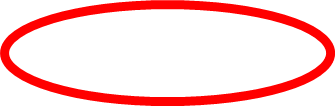 From ‘Discover’ select your local network
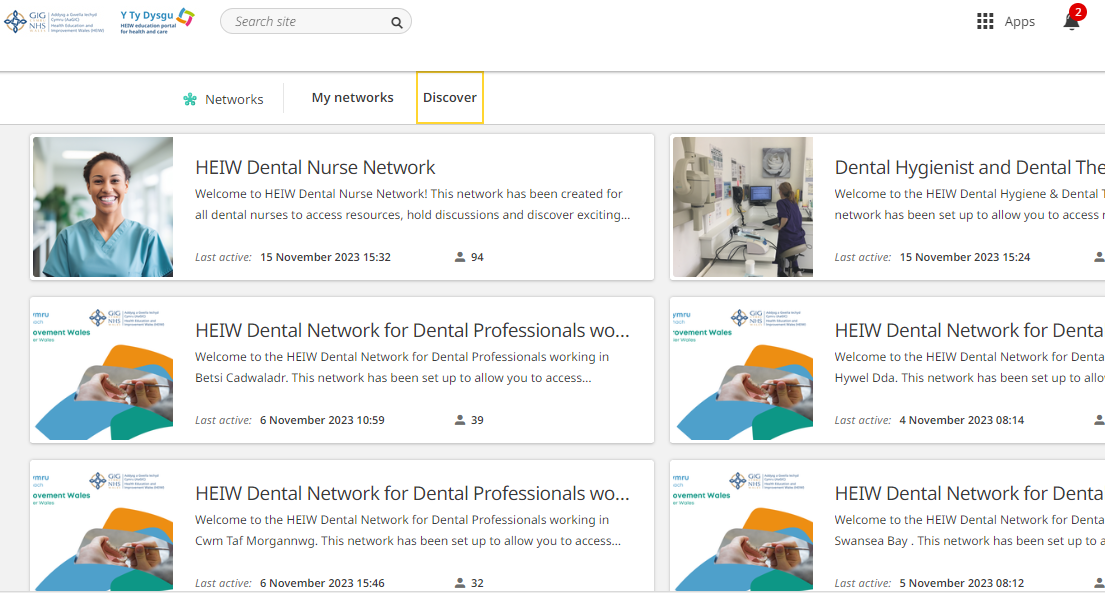 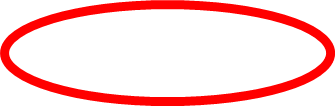 Click ‘join’
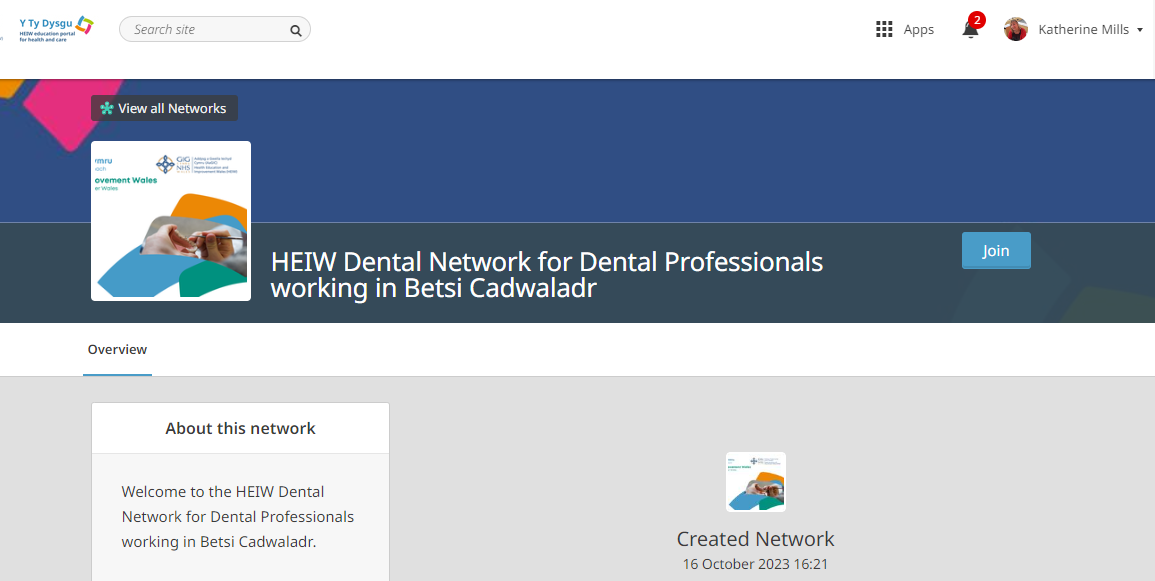 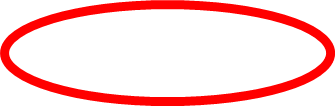